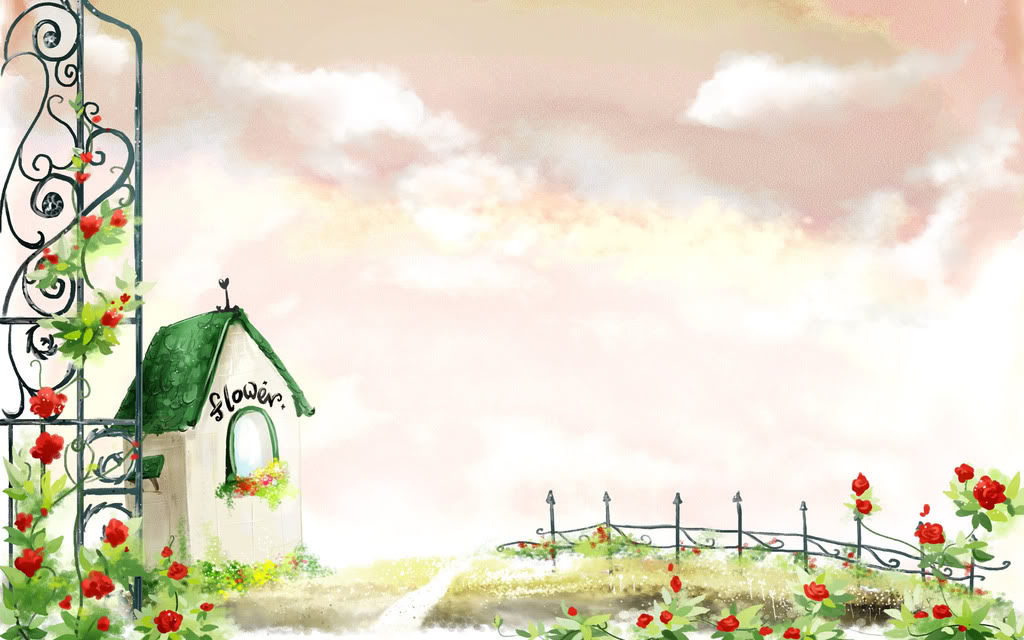 Постановка звука Й
Подготовила: учитель-логопед Зинина М.В.
Выполни упражнения…
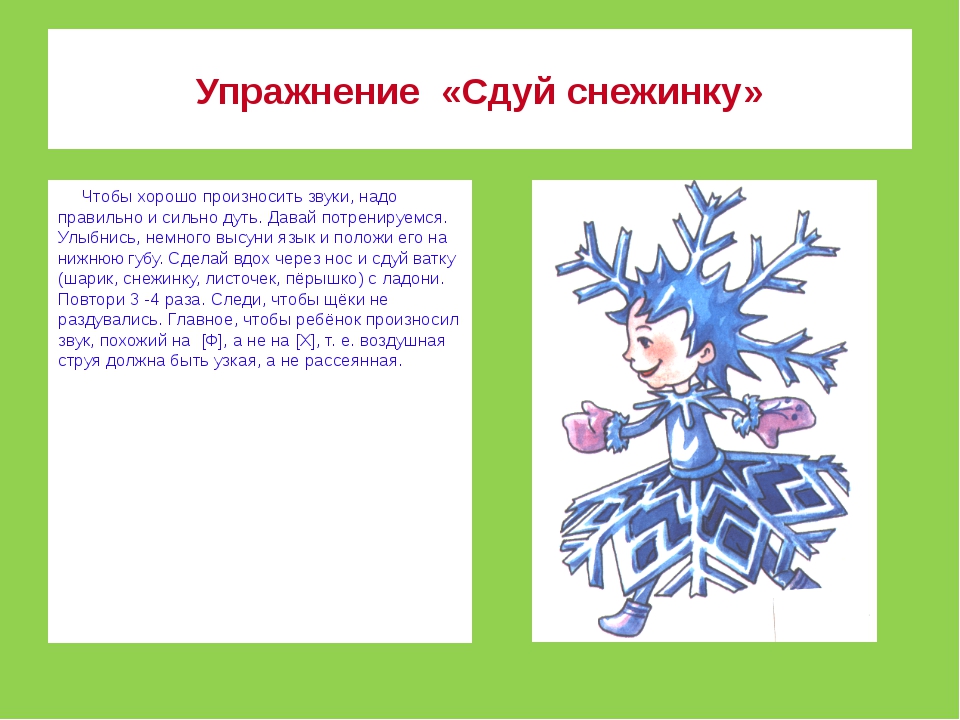 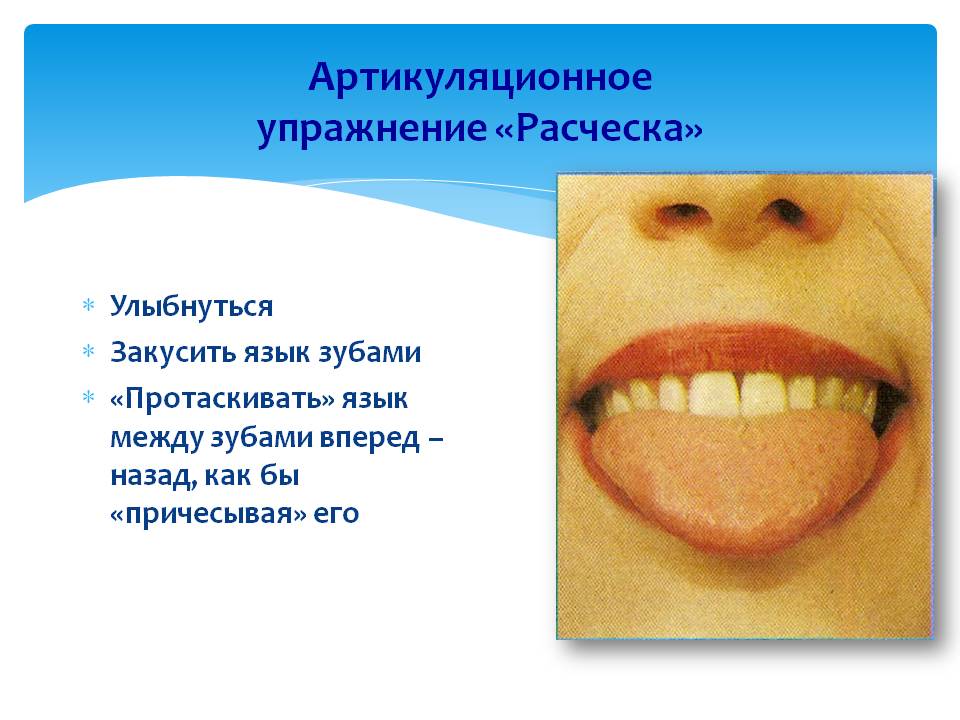 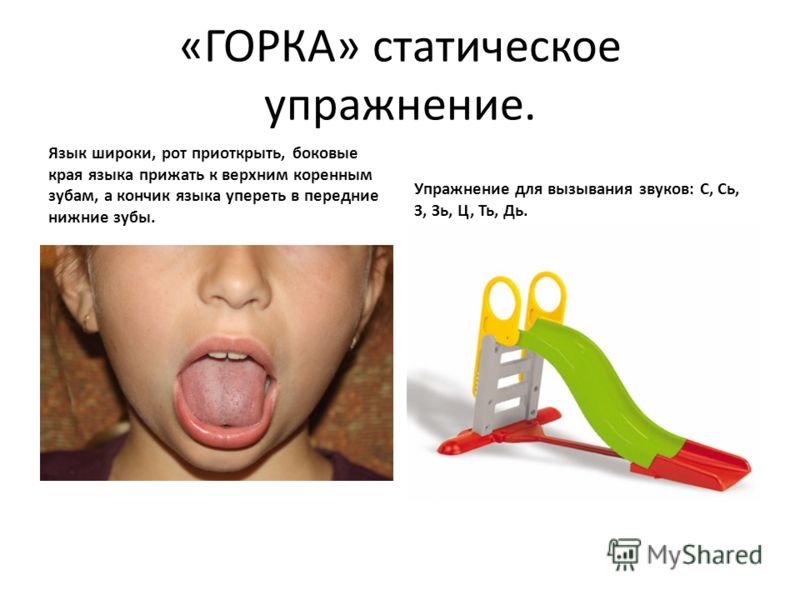 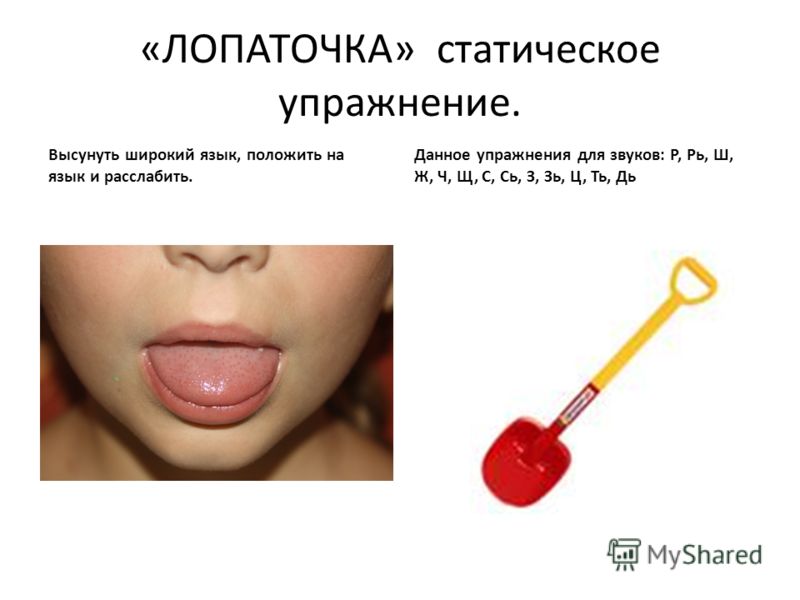 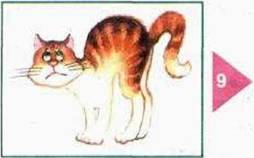 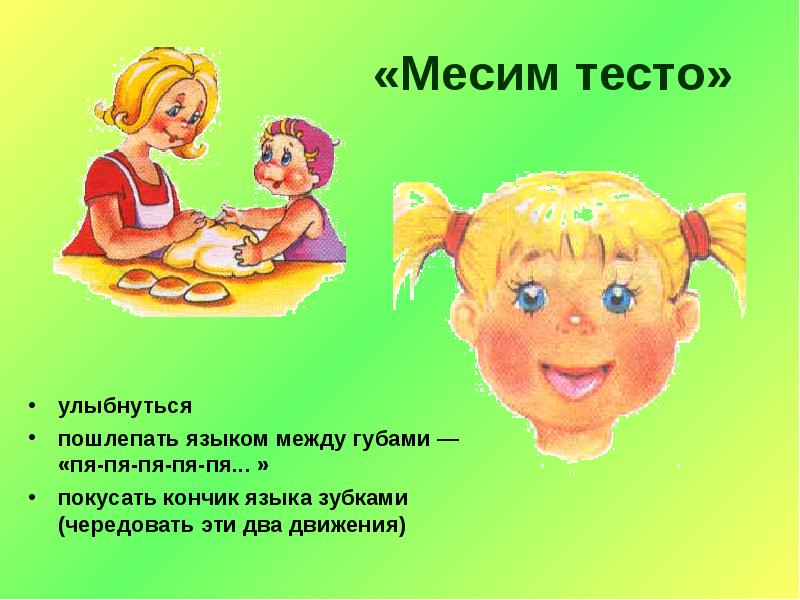 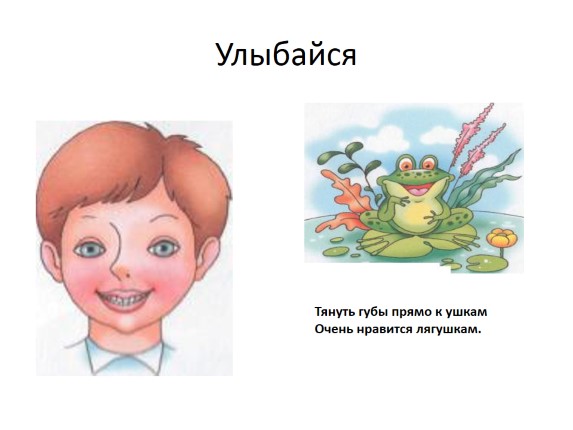 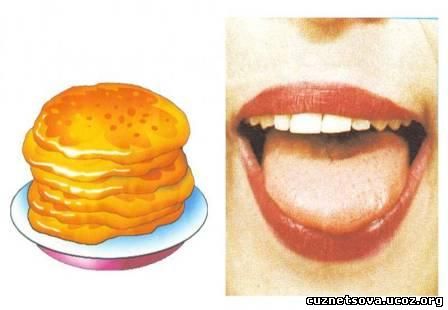 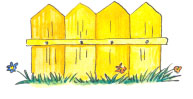 Постановка звука Й.Губы растянуты в улыбке. Зубы видны. Кончик языка прижат к нижним зубам, спинка языка выгнута горкой. Голосовые связки работают, горлышко дрожит. Звук Й – согласный, всегда мягкий, звонкий.постановка Й от сочетания АИА. Ребенок сначала произносит медленно длительно, а потом под сигнал логопеда (например, хлопки или отстукивание) ускоряет темп произнесения звукокомплекса, произнося его на одном дыхании без паузы: АИАИАИАИАИАИА ..... Слышится АЙ. Остается только закрепить произношение Й
Характеристика звука Й.Губы растянуты в улыбке. Зубы видны. Кончик языка прижат к нижним зубам, спинка языка выгнута горкой. Голосовые связки работают, горлышко дрожит. Звук Й – согласный, всегда мягкий, звонкий.Ль – Ль – Ль - ЛьЙ – Й – Й – Й – Й – ЙЙ – Ль – Й – Ль - Й
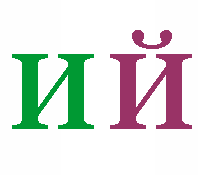 Посмотри, внимательно послушай, как взрослый произносит похожие названия  и покажи названную картинку…Йод - лёд
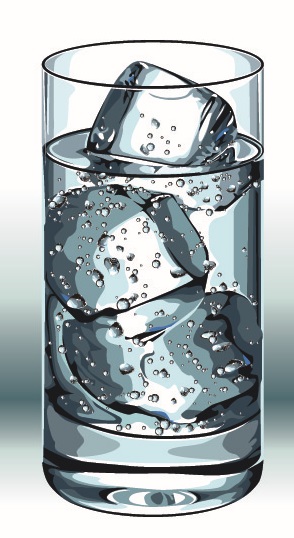 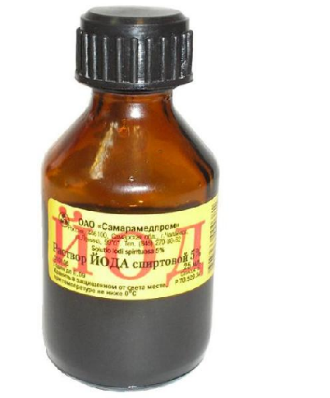 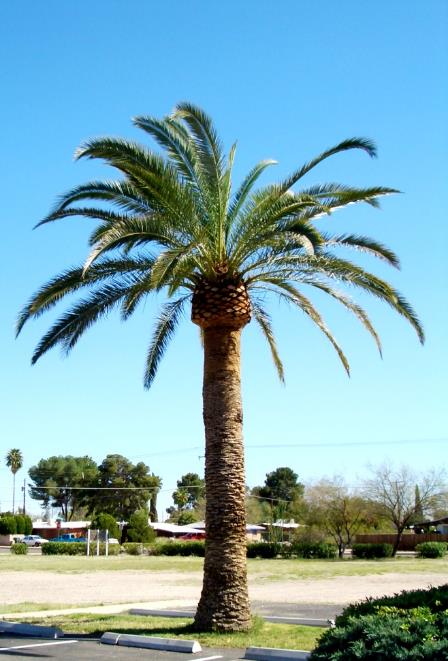 Юг - люк
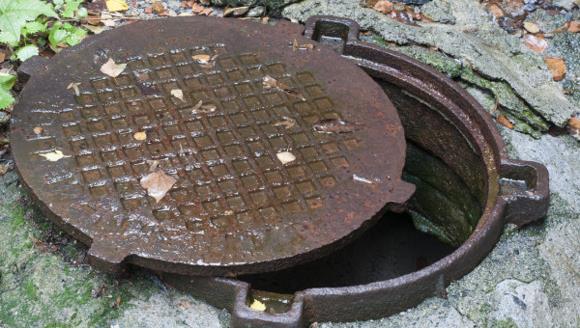 Ямка - лямка
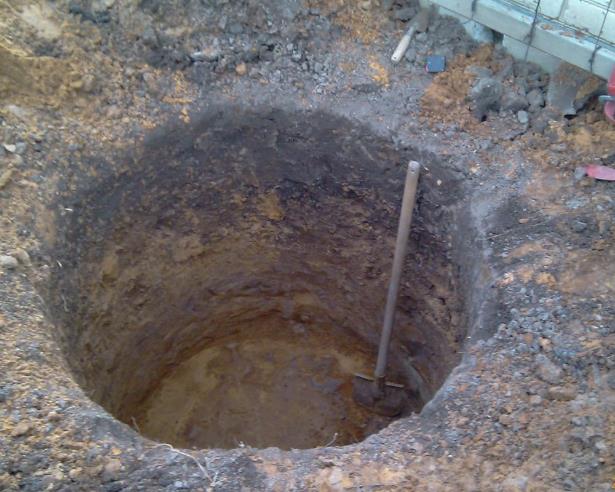 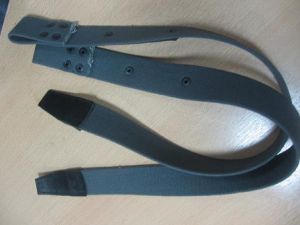 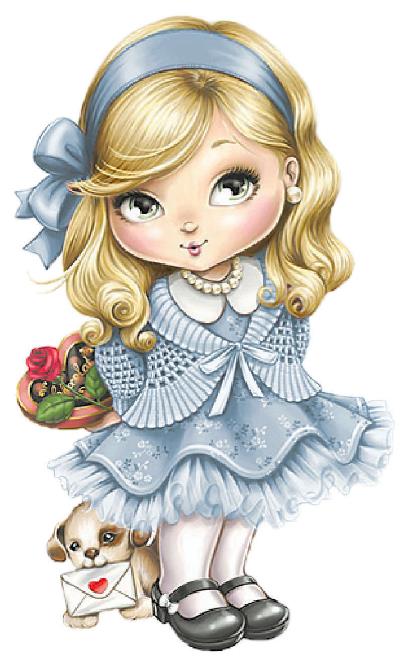 Юбка - Любка
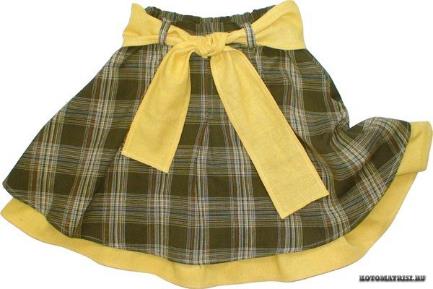 Игра «Скажи наоборот»
Я –Я – Я                  Ля – Ля – Ля
Ё – Ё – Ё                  Лё – Лё – Лё
Лю – Лю – Лю        Ю – Ю – Ю
Ле – Ле – Ле            Е – Е – Е
Ай – Ай – Ай          Аль – Аль – Аль
Ой – Ой – Ой          Оль – Оль – Оль
Эй – Эй – Эй           Эль – Эль - Эль
Отгадай загадку…
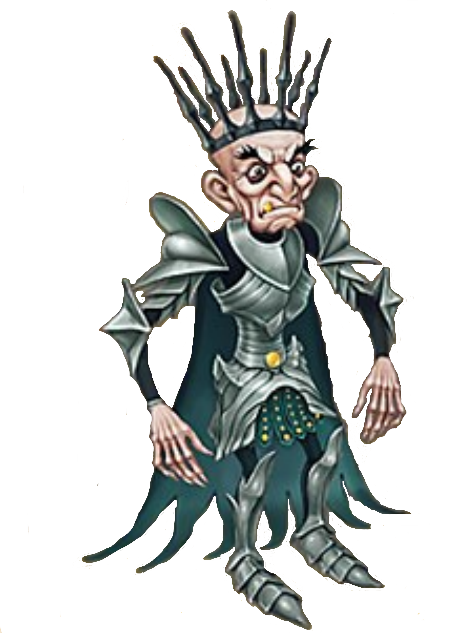 Злой и страшный на лицо,
Смерть запрятал он в яйцо,
В Царстве золотых вещей
Кто живет? - Живет..
                                 (Кощей)
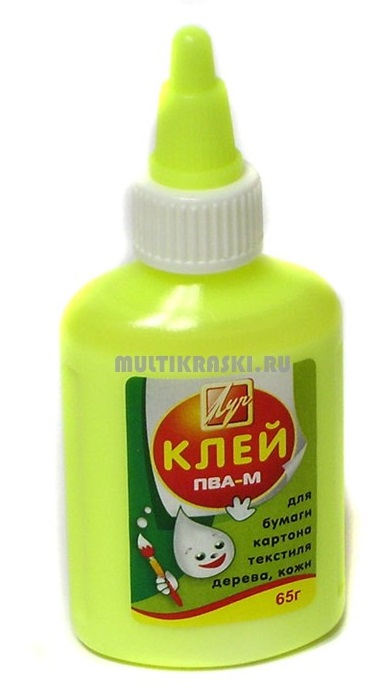 Эй, спасите поскорей-Убежал из парты …                                (клей)
Игра «Сосчитай от 1 - 5»
Кленовый лист
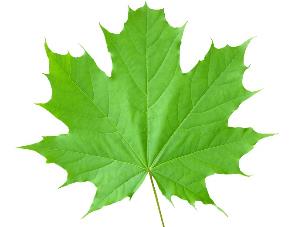 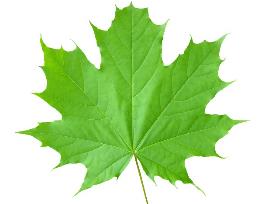 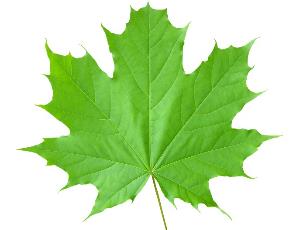 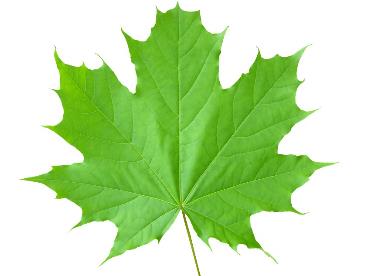 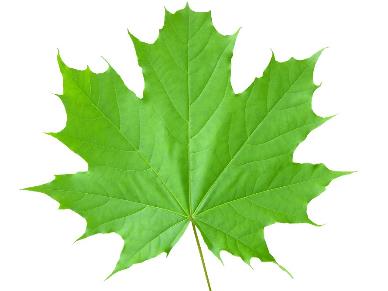 Обращая внимание на звук Й назови слова…
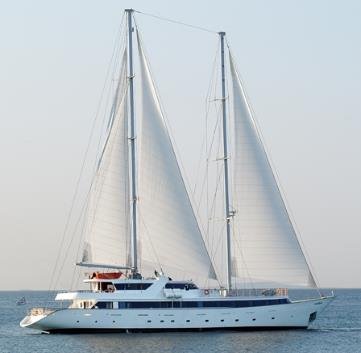 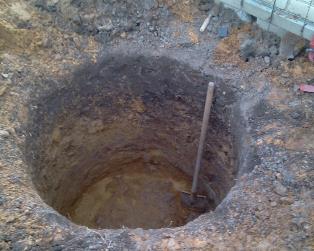 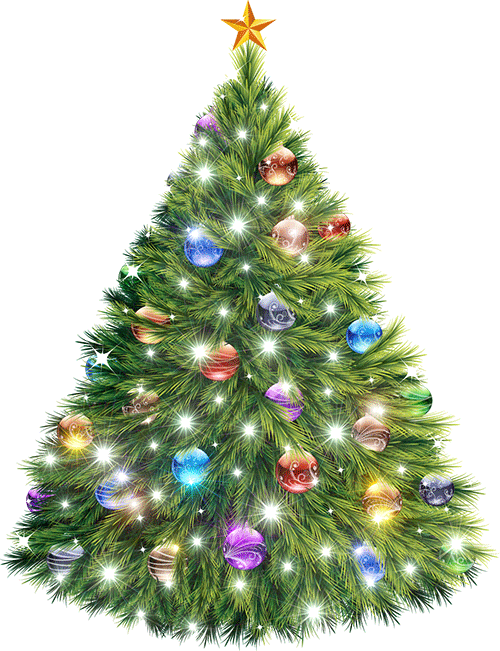 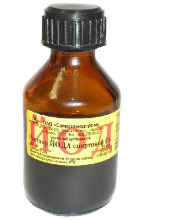 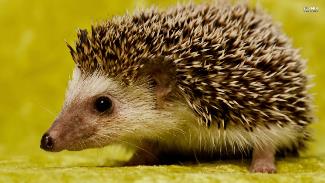 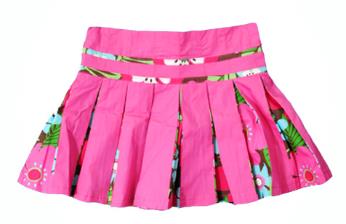